COMPRAS ONLINE
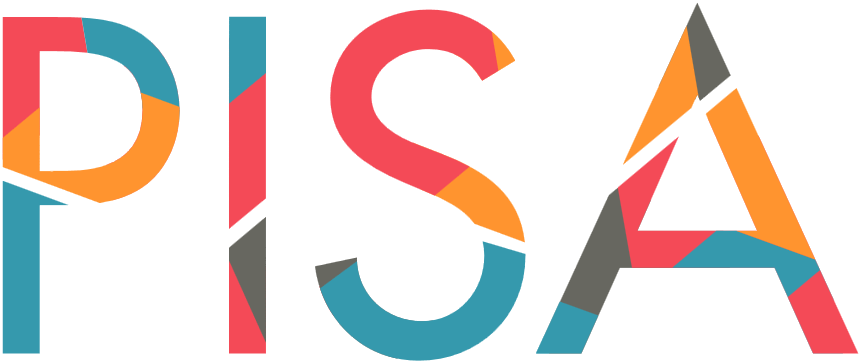 Kevin está em seu computador usando a internet da cafeteria, enquanto isso ele visita sites de lojas online que vendem equipamentos esportivos. Ele, então, aproveita para pesquisar os detalhes do seu cartão para pagar por uma bola de futebol, que decide comprar ali no momento para aproveitar a promoção relâmpago que encontra.
Questão: A segurança quando realizamos alguma compra online é importante. O que Kevin poderia ter feito para aumentar sua segurança quando ele pagou pela bola de futebol?
COMPRAS ONLINE
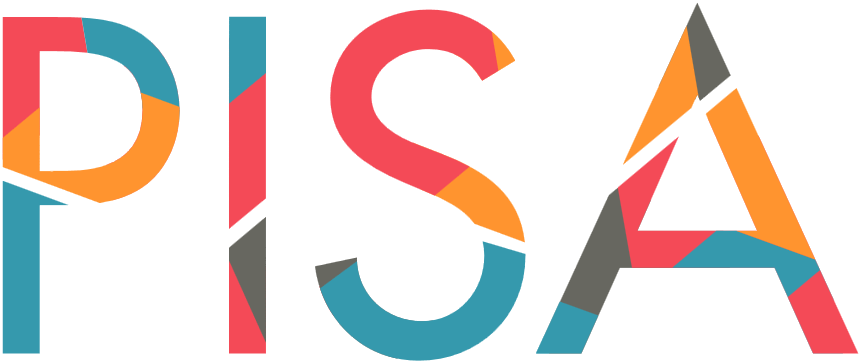 Solução: 
	Resposta aberta.

Comentários:
Nessa questão, nos é apresentado duas questões, dentre elas, as possíveis inseguranças na internet quando acessamos dados pessoais (como no problema, dados bancários) em uma rede de internet pública (sinais de Wifi de livre acesso, por exemplo).
Também é importante destacar, apesar de não ser o cerne da questão, sobre promoções suspeitas, que temos que tomar cuidado com golpes de vendas falsas, onde um produto está com um preço bem atrativo, bem abaixo da média, onde não chegamos a ter acesso ao produto supostamente vendido.
Nenhum cálculo é necessário para resolver esta questão.